TODAY
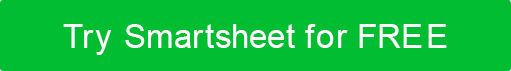 MEILENSTEIN 1 • 00/00

Titel / Beschreibung
MEILENSTEIN 2 • 00/00

Titel / Beschreibung
MEILENSTEIN 3 • 00/00

Titel / Beschreibung
MEILENSTEIN 4 • 00/00

Titel / Beschreibung
MEILENSTEIN 5 • 00/00

Titel / Beschreibung
Aufgabe 1: 00/00 • 0 TAGE
Aufgabe 2: 00/00 • 0 TAGE
Aufgabe 3: 00/00 • 0 TAGE
Aufgabe 4: 00/00 • 0 TAGE
Aufgabe 5: 00/00 • 0 TAGE
Aufgabe 6: 00/00 • 0 TAGE
ZEITPLAN FÜR DIE VERANSTALTUNGSPLANUNG